Instructions to Create a New Account
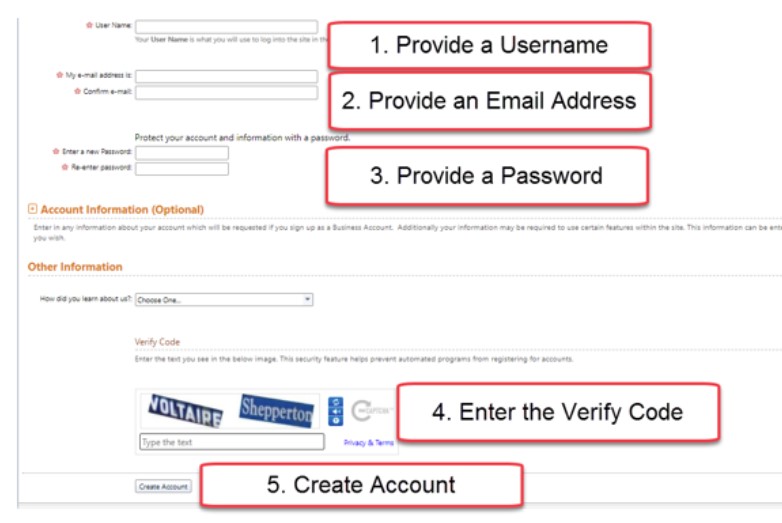 With your account now created search for your account. The search tool located at the top of the screen to find your account.
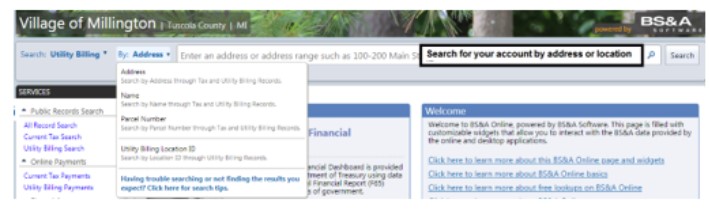 When the search results appear select your account.
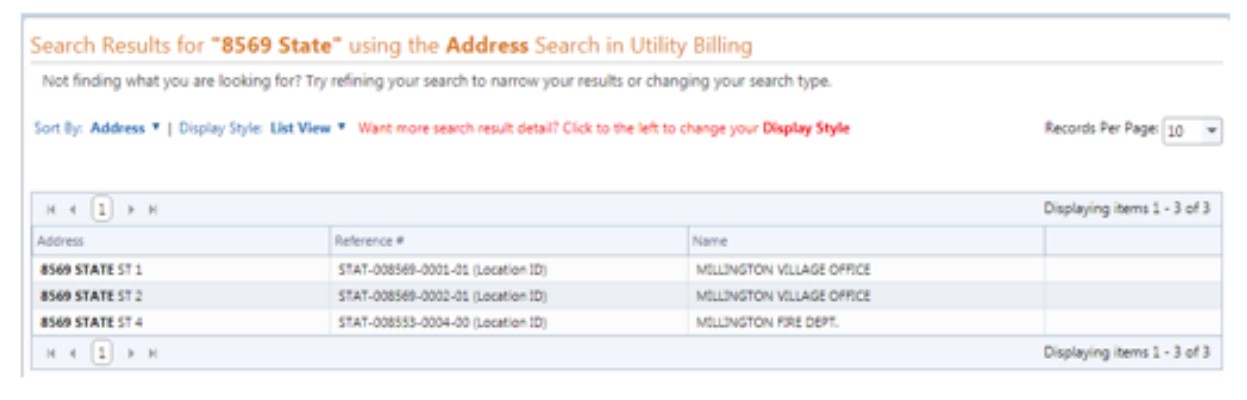 With your account now found you will now need to enter in your 7 digit Pin Number provided on your utility bill. When you enter in your Pin Number you will be able to see the full detail about your Utility Bill. This is the screen that you will be able to pay your utility bill.
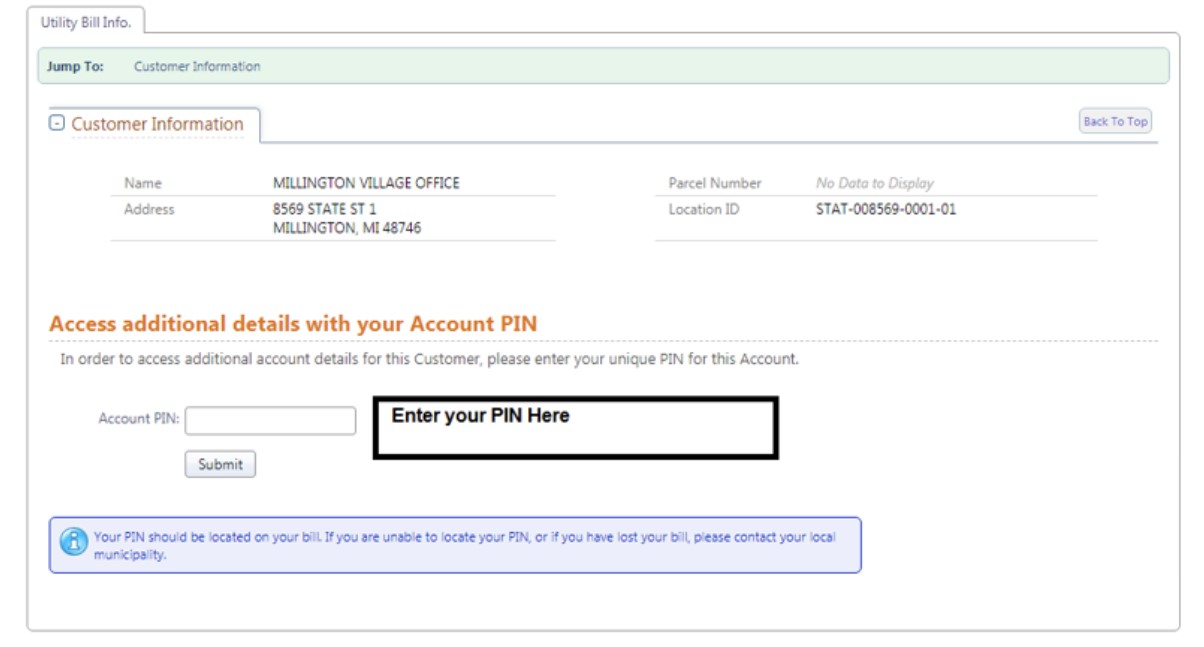 Once your PIN has been entered select to star icon to favorite your account.
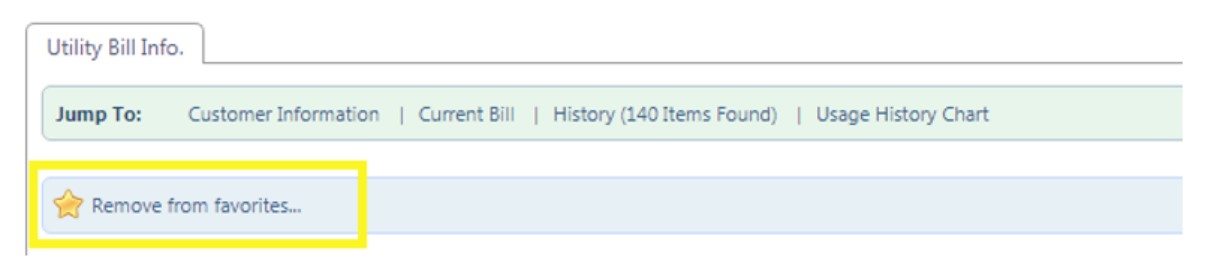 Now that you have created an account and paid for your bill you can now quickly access your account each time that you login. In order to setup your account to be displayed on your homepage follow these steps:
Go to the Home button at the top and select My BS&A Online
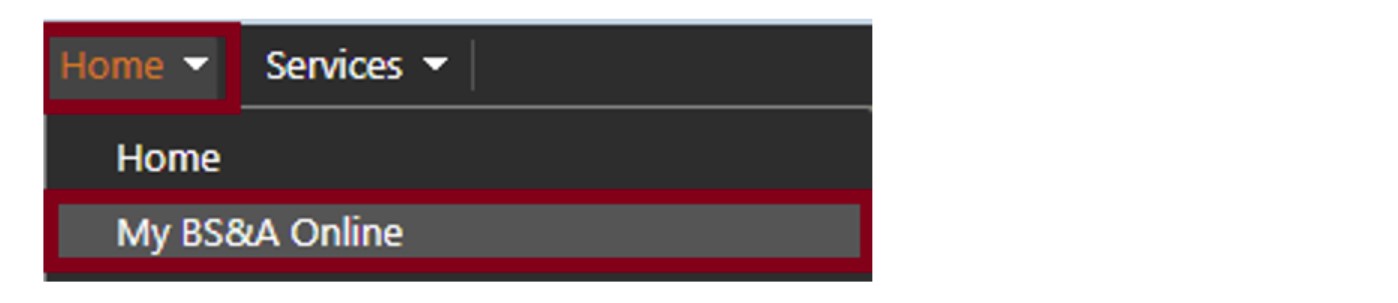 You will be brought to the Welcome screen.
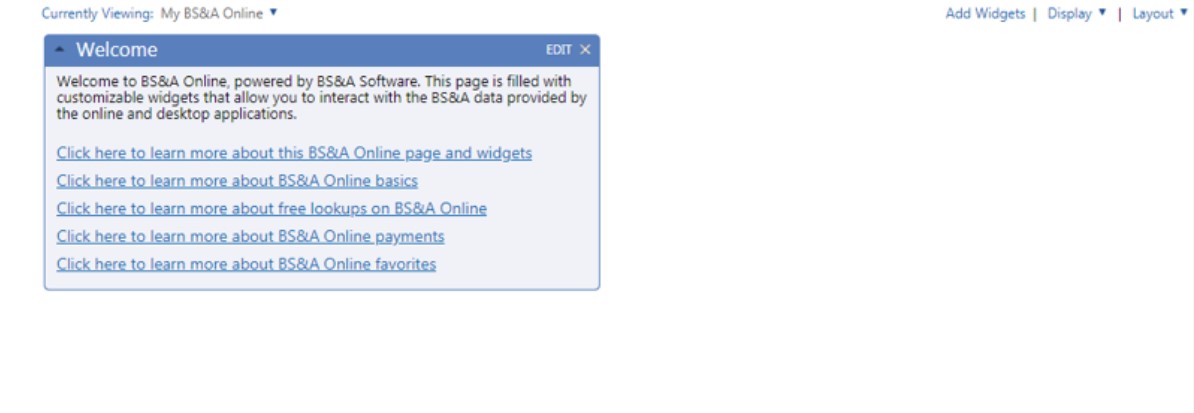 Select Add Widgets located underneath the search bar
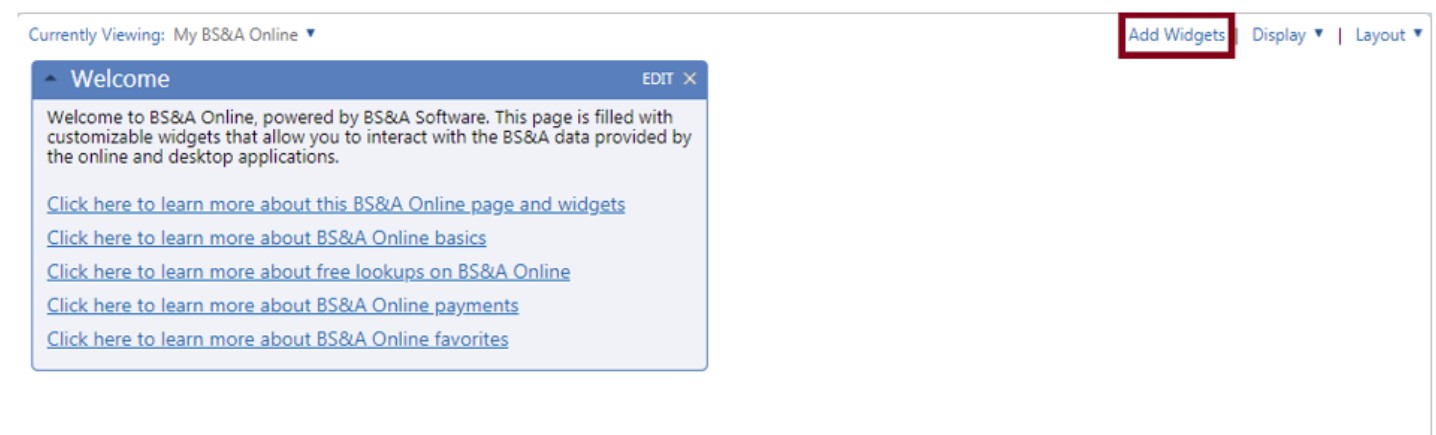 Locate the widget titled My Favorite Records and select Add this widget
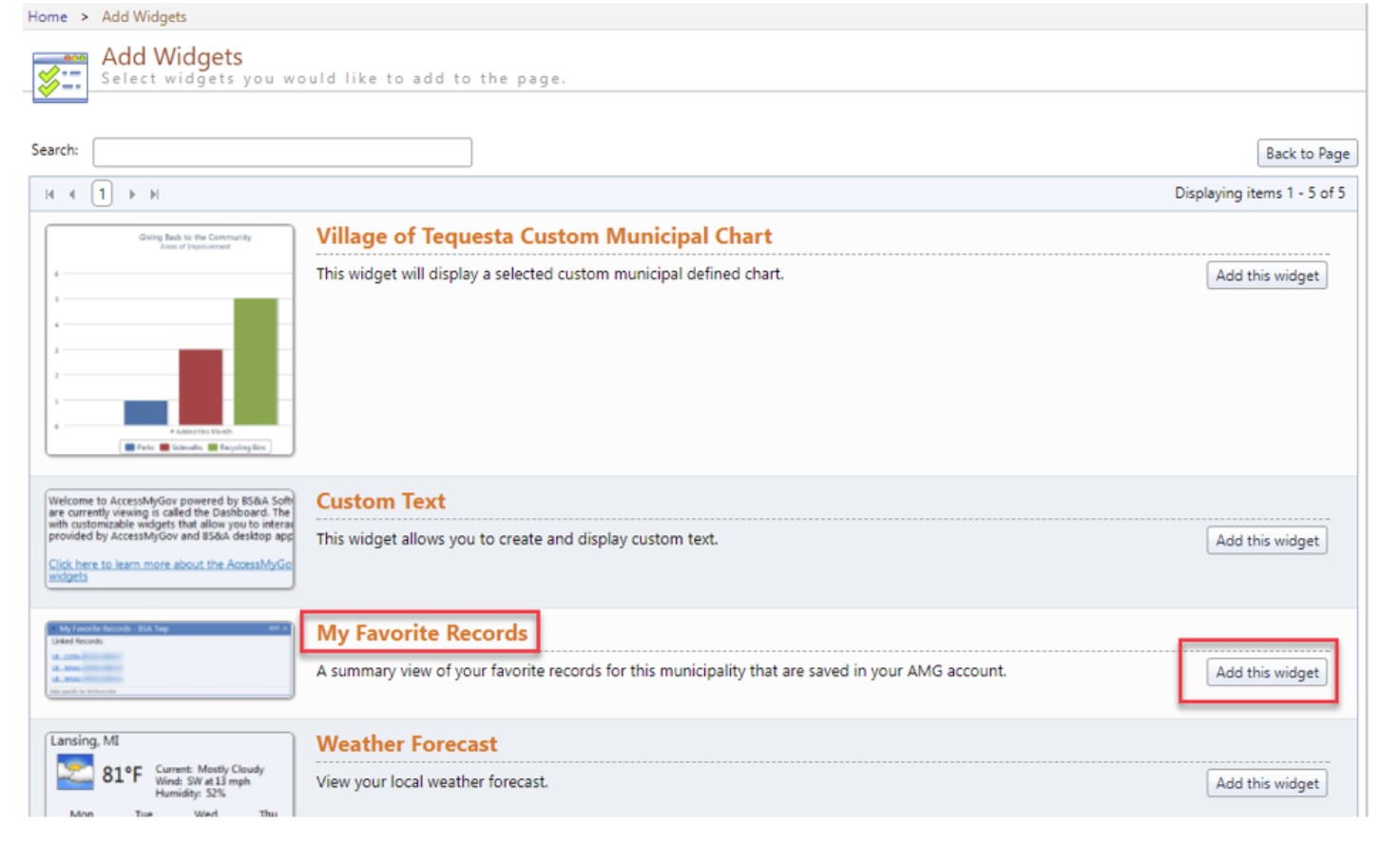 When you select Add this widget this screen will appear
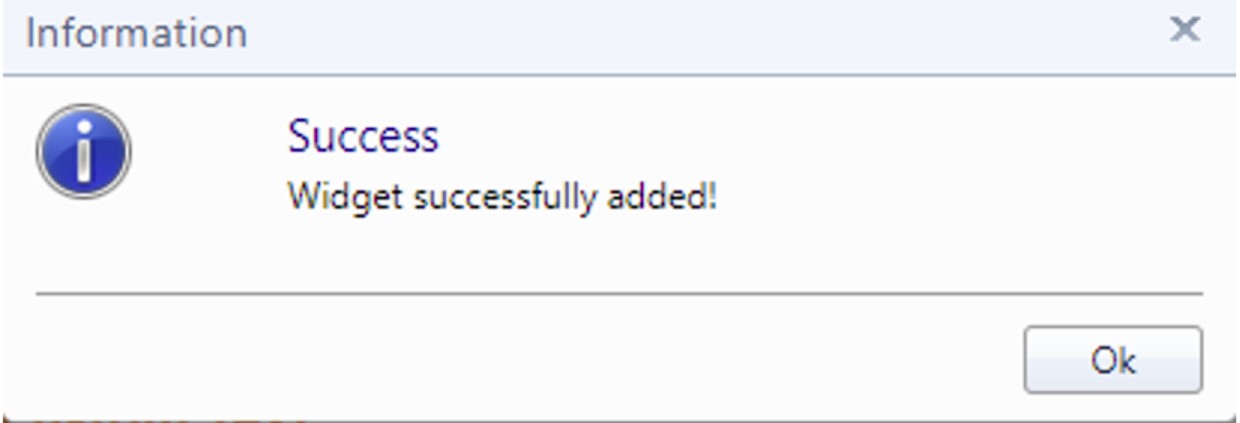 Press Ok. Now to the Home button at the top and select My BS&A Online
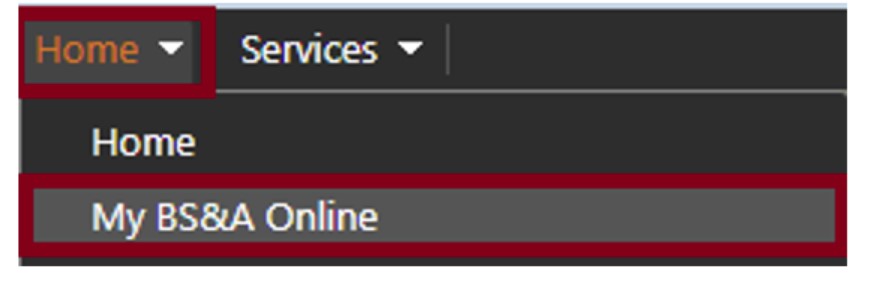 You will now see My Favorite Records displaying which will show your account. You will now be able to quickly pay your bill with logging into your account.
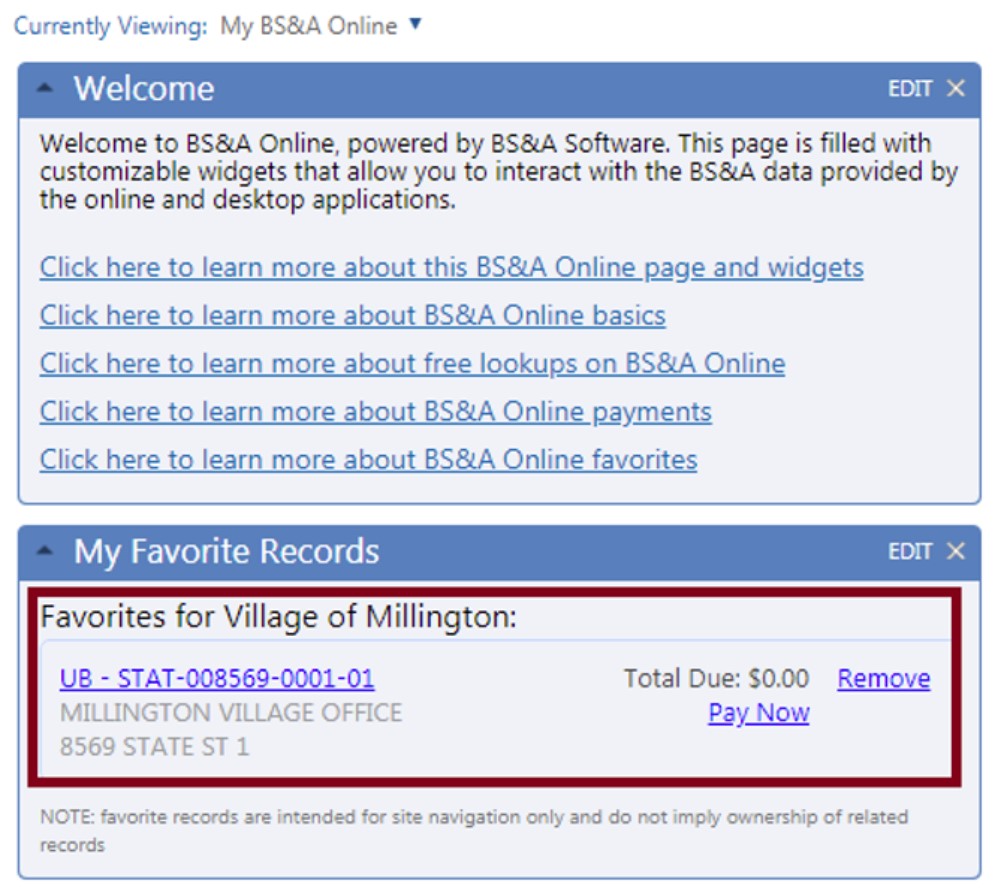